Поведінка тварин у природі та методи її вивчення.
Мета:  розглянути поняття про поведінку тварин у природі; ознайомити з методами її вивчення; розвивати вміння порівнювати різну поведінку; виховувати бережливе ставлення до тварин.
Актуалізація опорних знань і мотивація навчальної діяльності
Питання для обговорення
Які середовища життя ви знаєте?
Які тварини там мешкають?
Які відносини між тваринами у цих екоксистемах?
Поведінка
Поведінка – система умовних рефлексів, які легше і швидше виробляються у видів, які мають найбільш розвинену кору переднього мозку.
Це спрямовані назовні дії організму у відповідь на зовнішні або внутрішні стимули.
Етологія наука про поведінку тварин.
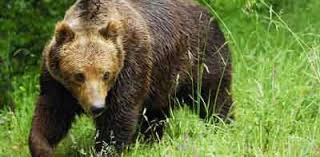 Форми поведінки
Вроджена  поведінка
Набута поведінка
Успадковується від предків. Найпростішими є орієнтація й таксис.
Орієнтація – це зміна положення окремих частин організму стосовно опори або стосовно одне одного.
Таксис – це спрямований рух усього організму в цілому, зумовлений зовнішнім стимулом.
Це різні пристосування тварин  в процесі життя відповідно до умов існування.
Значення форм поведінки
Усі форми поведінки мають важливе значення для виживання. Вони пов’язані з низкою конкретних функцій, до яких належать локомоція (пересування), живлення та дихання, терморегуляція, пошуки схованок, уникнення хижаків, сон, підтримка чистоти тіла, виділення, дослідницька активність, гра, використання знарядь, біологічні ритми.
Поведінка кажанів
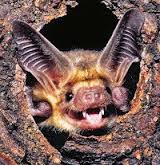 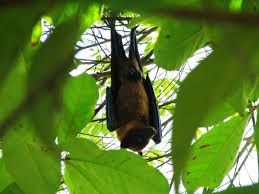 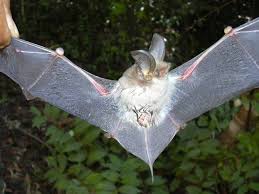 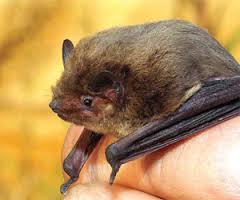 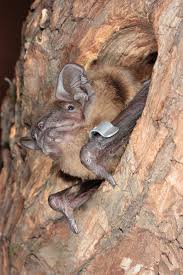 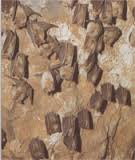 Методи дослідження поведінки
Спостереження;
Експеримент;
Порівняння;
Природний добір;
Штучний добір
Адаптація.
Поведінка тварин
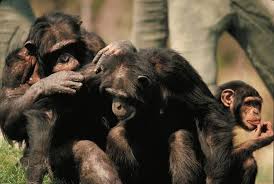 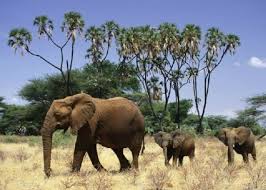 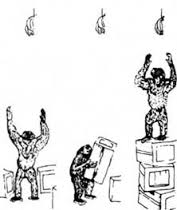 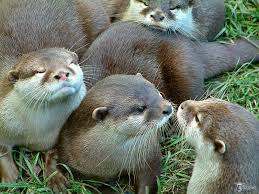 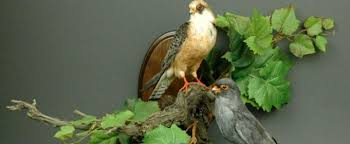 Поведінка тварин
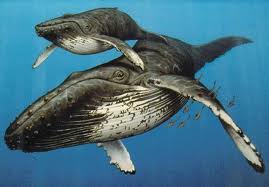 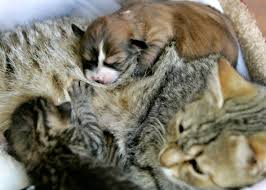 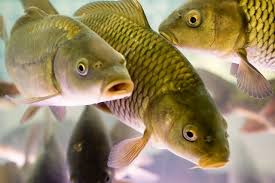 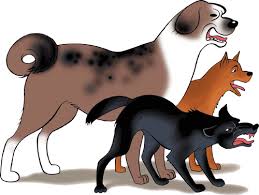 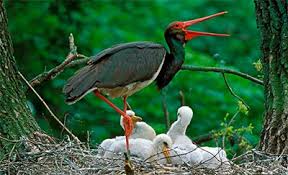 Питання для обговорення
Що називають поведінкою?
Чи у всіх тварин поведінка однакова?
Як можна спостерігати за поведінкою тварин?
Що лежить в основі поведінки тварин?